Toward Standardized Metrics for the Conduct of Community Engagement in HIV Biomedical Prevention Research Studies
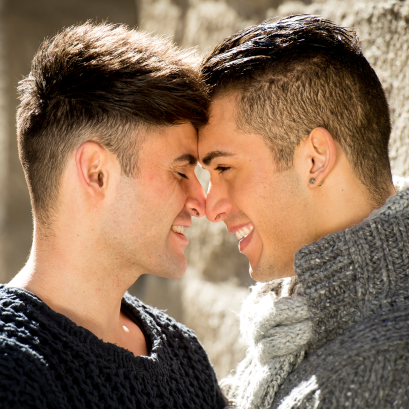 Gail B. Broder, Stephaun E. Wallace, Nandisile Luthuli, Kagisho Baepanye
HIV Vaccine Trials Network, Seattle, Washington, USA
Tuesday, July 24, 2018
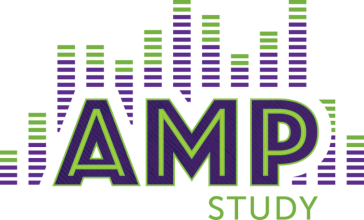 Totals for HVTN 704/HPTN 085:17 HVTN Sites in Peru, Switzerland, US
2
Totals for HVTN 703/HPTN 081:     12 HVTN African sites
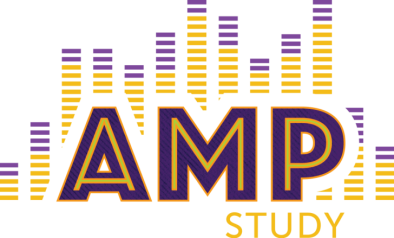 3